Валентин Катаев «Сын полка»
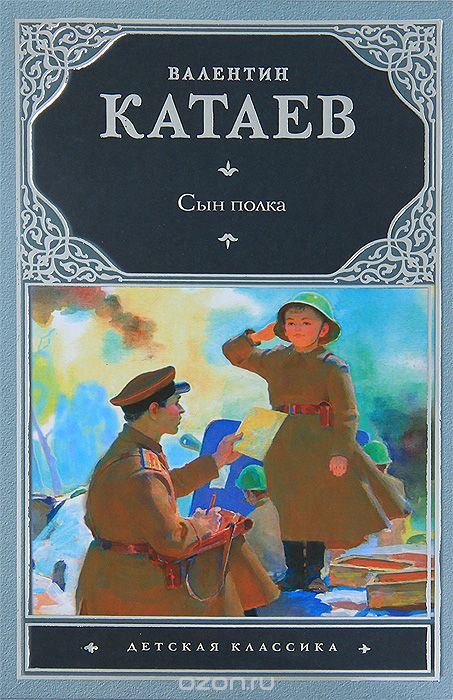 Подготовил ученик
8 «А» класса
МБОУ  СОШ  №10
Хвостиков Данил
Иллюстрации  из повести «Сын полка»
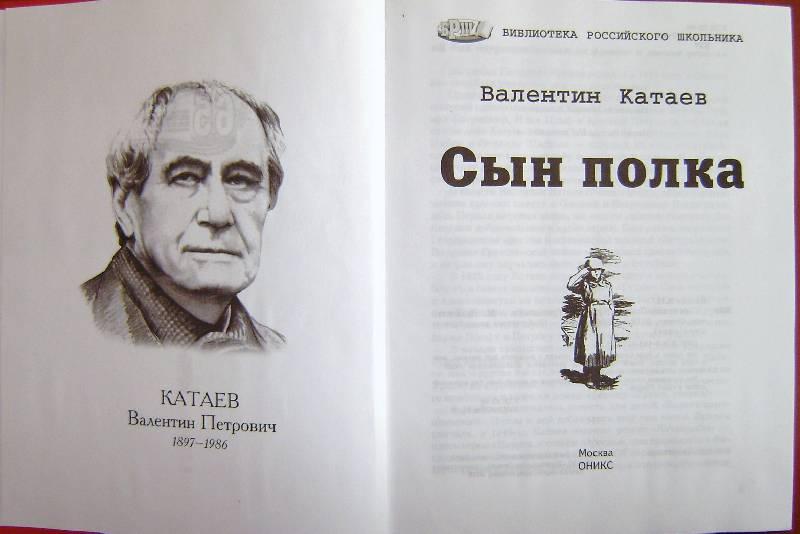 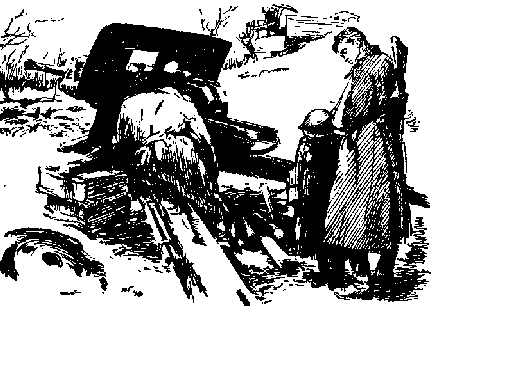 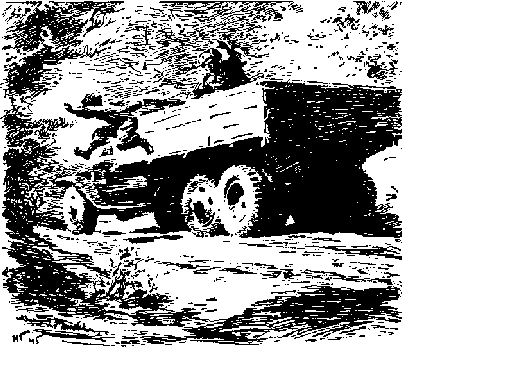 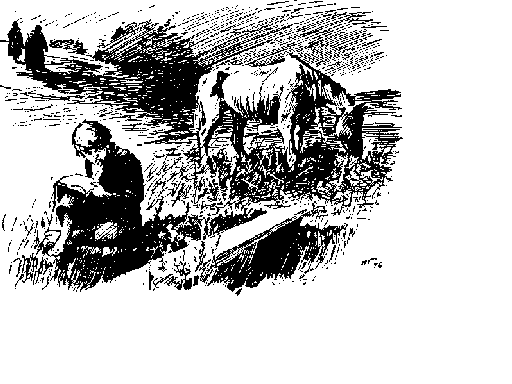 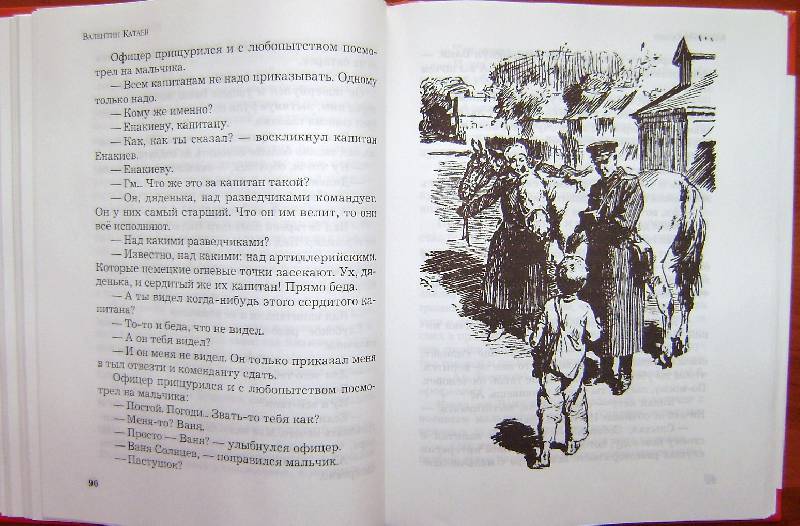 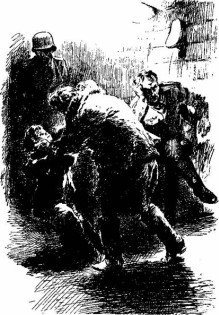 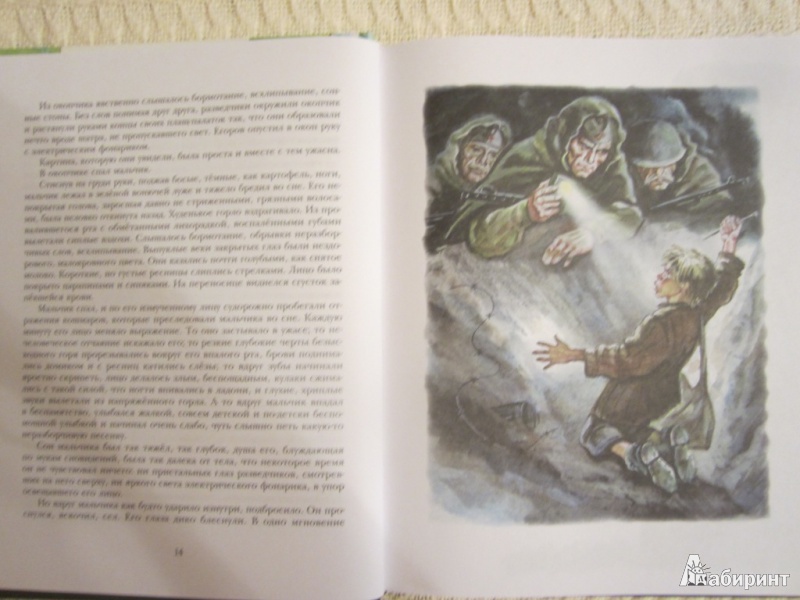 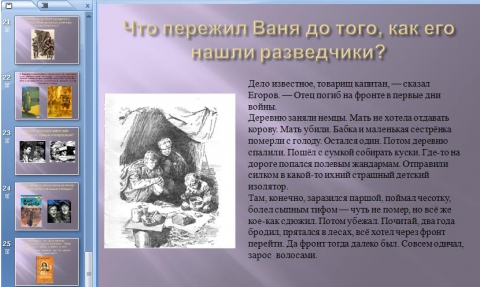 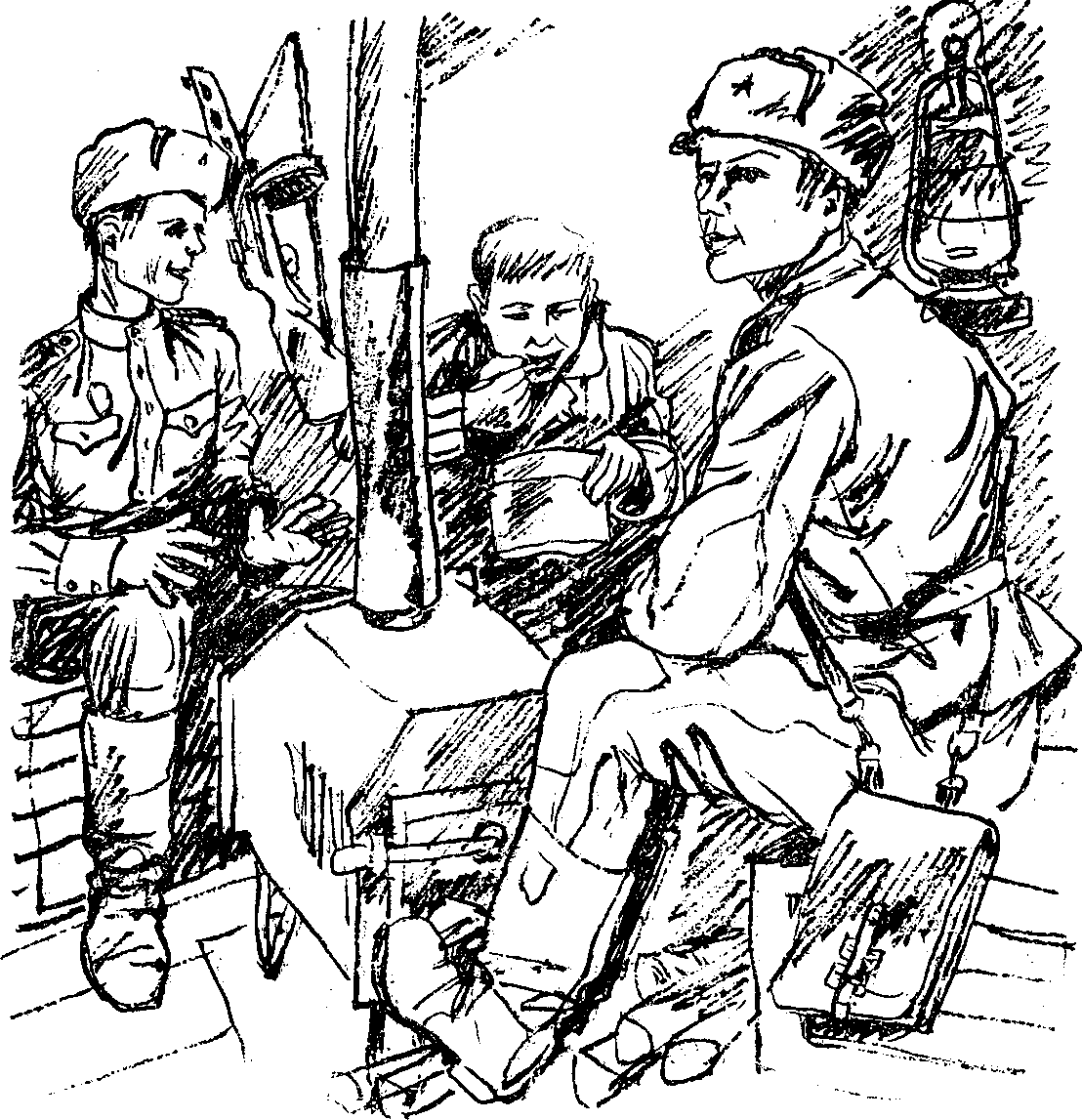 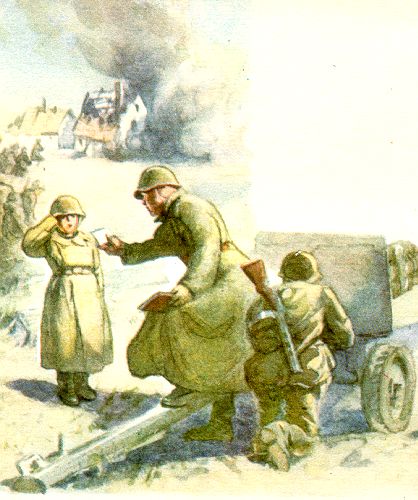 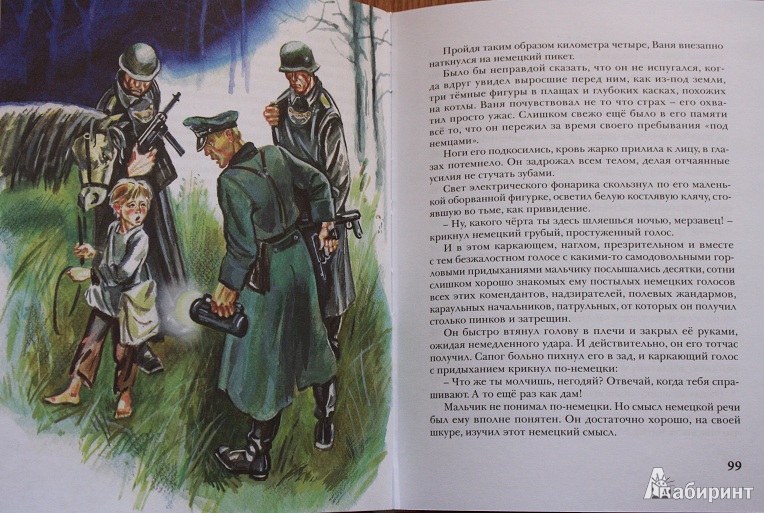 Спасибо за внимание!